Zahnräder
Anwendung im Alltag und ihr Nutzen
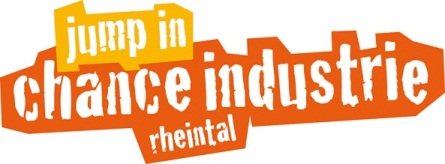 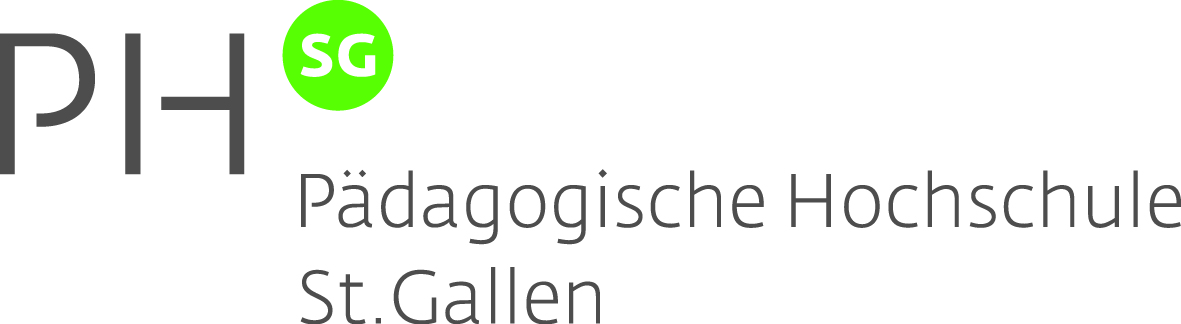 Zahnradbahn
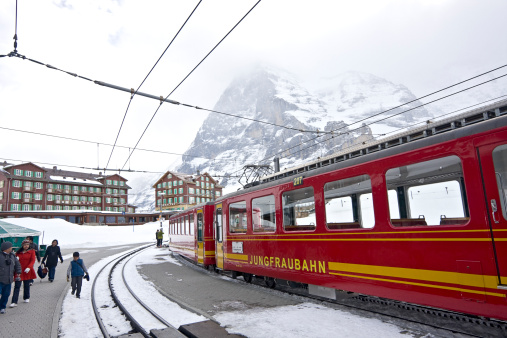 Yvette Cardozo. Gettyimages®
Uhren
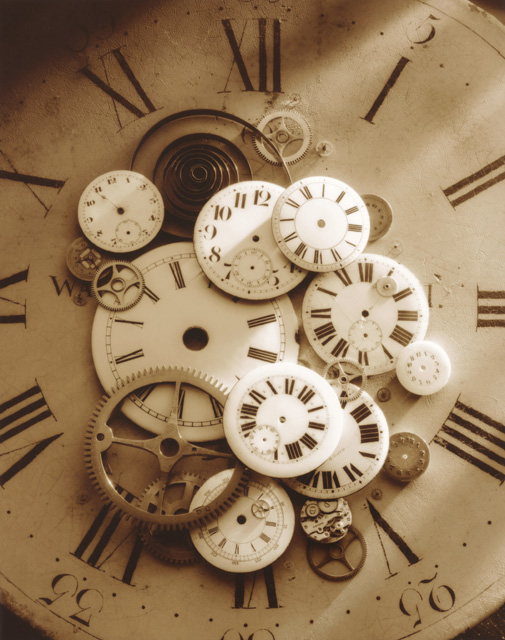 Chris Ryan. Gettyimages®
Velo
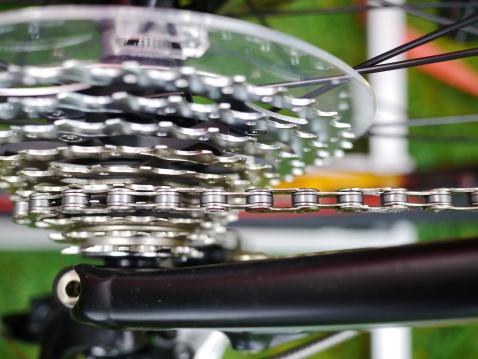 rolfo. Gettyimages®
Skilift
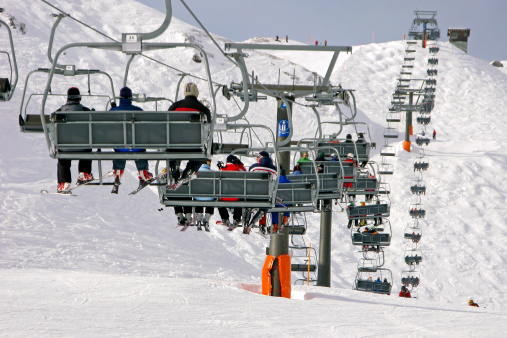 Ernst-Georg Kohout. Gettyimages®
Aufträge
Notiere alleine auf einem Notizblatt weitere Beispiele, wo Zahnräder im Alltag eingesetzt werden. (2 min.)
Vergleiche deine Ergebnisse mit deinem Banknachbarn. Überlegt euch bei jedem Beispiel wo die Zahnräder eingesetzt werden. (1 min.)
Diskutiert zu zweit: Welche Aufgabe erfüllen die Zahnräder in allen Beispielen? (2 min.)